High School Security
Review the preliminary plans
Waiting for cost estimates from
Ingersol Rand on door hardware, electronics and security
Waiting for Cost estimates from Eckman on door replacements as required
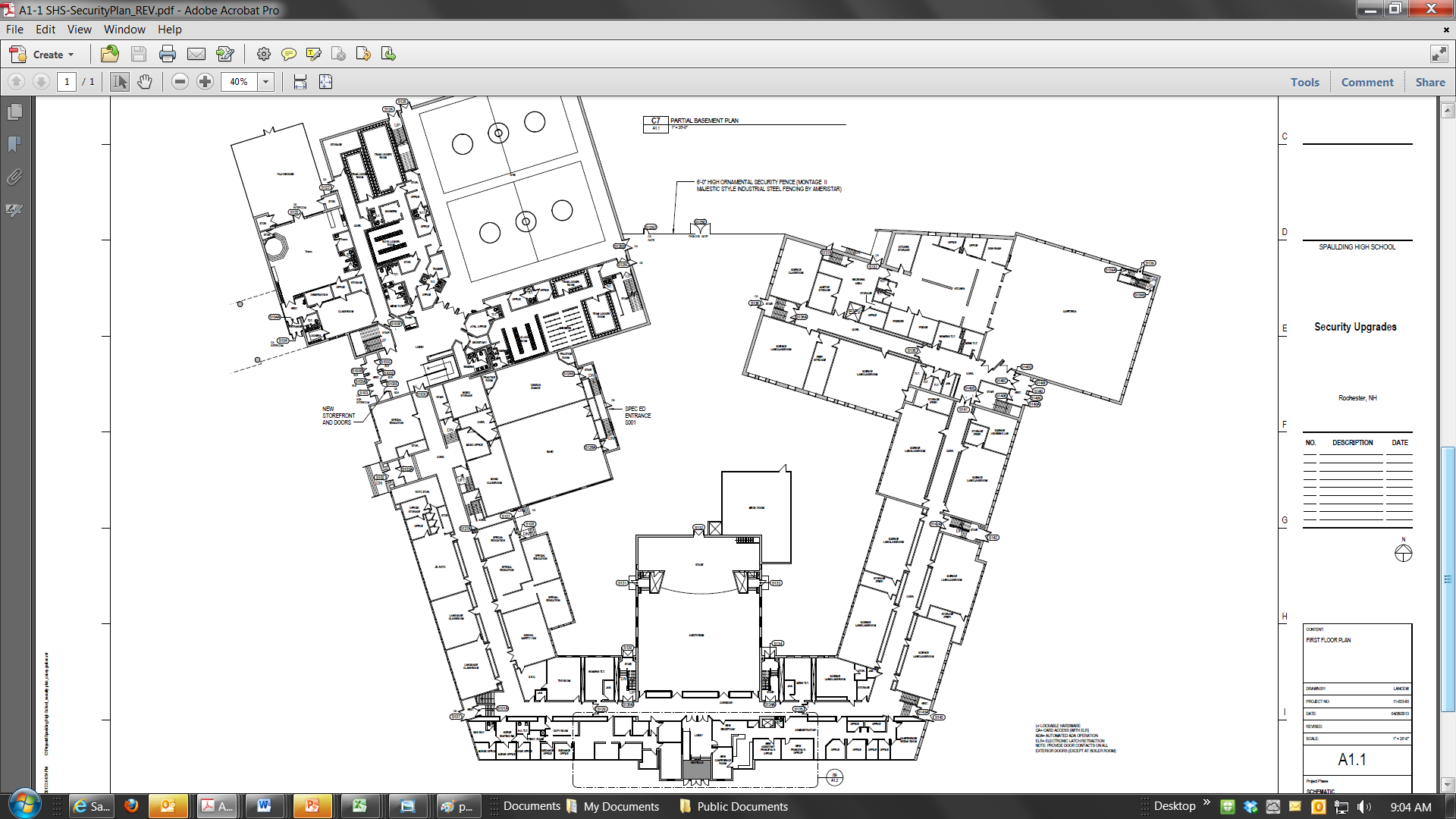 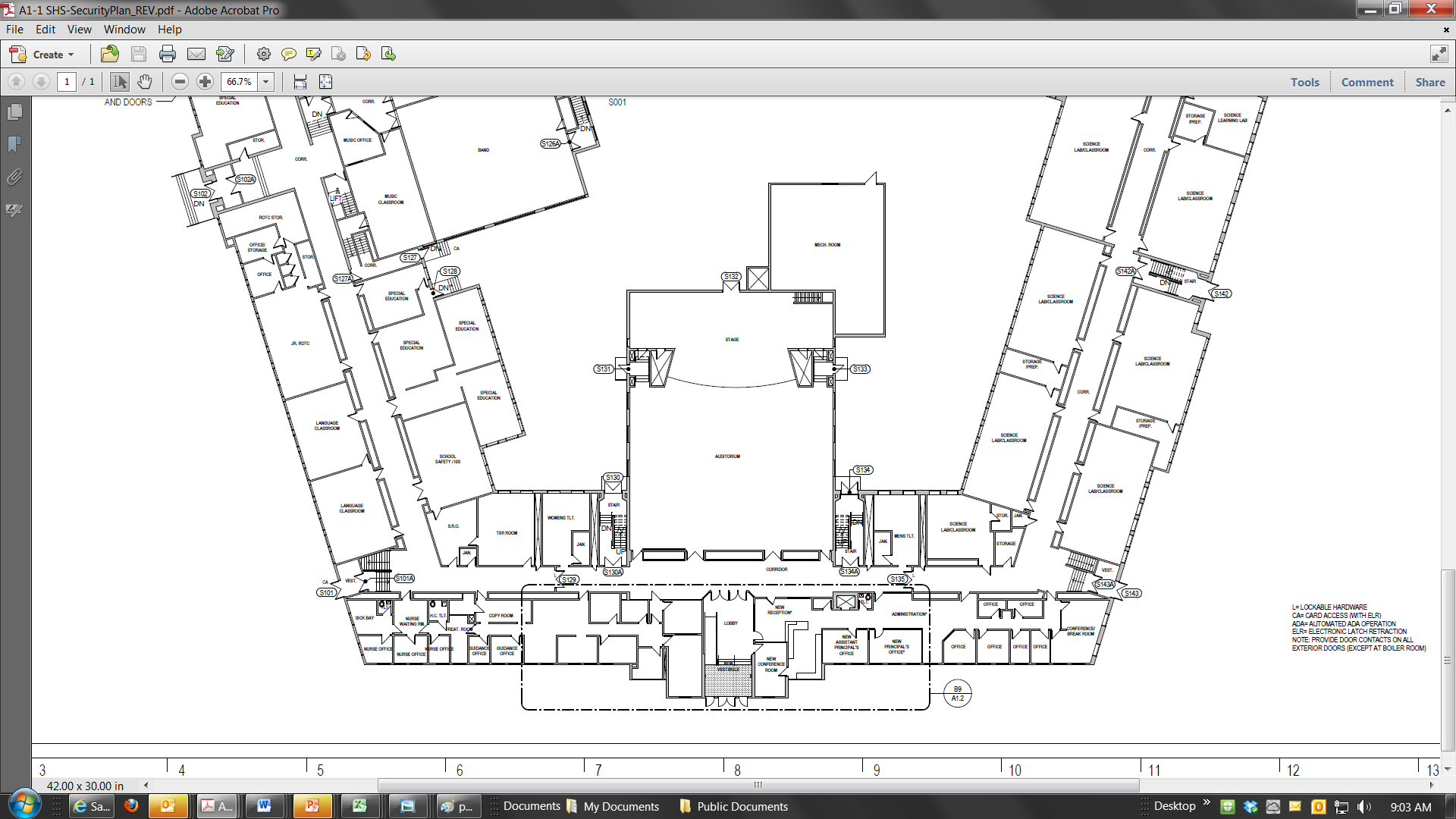 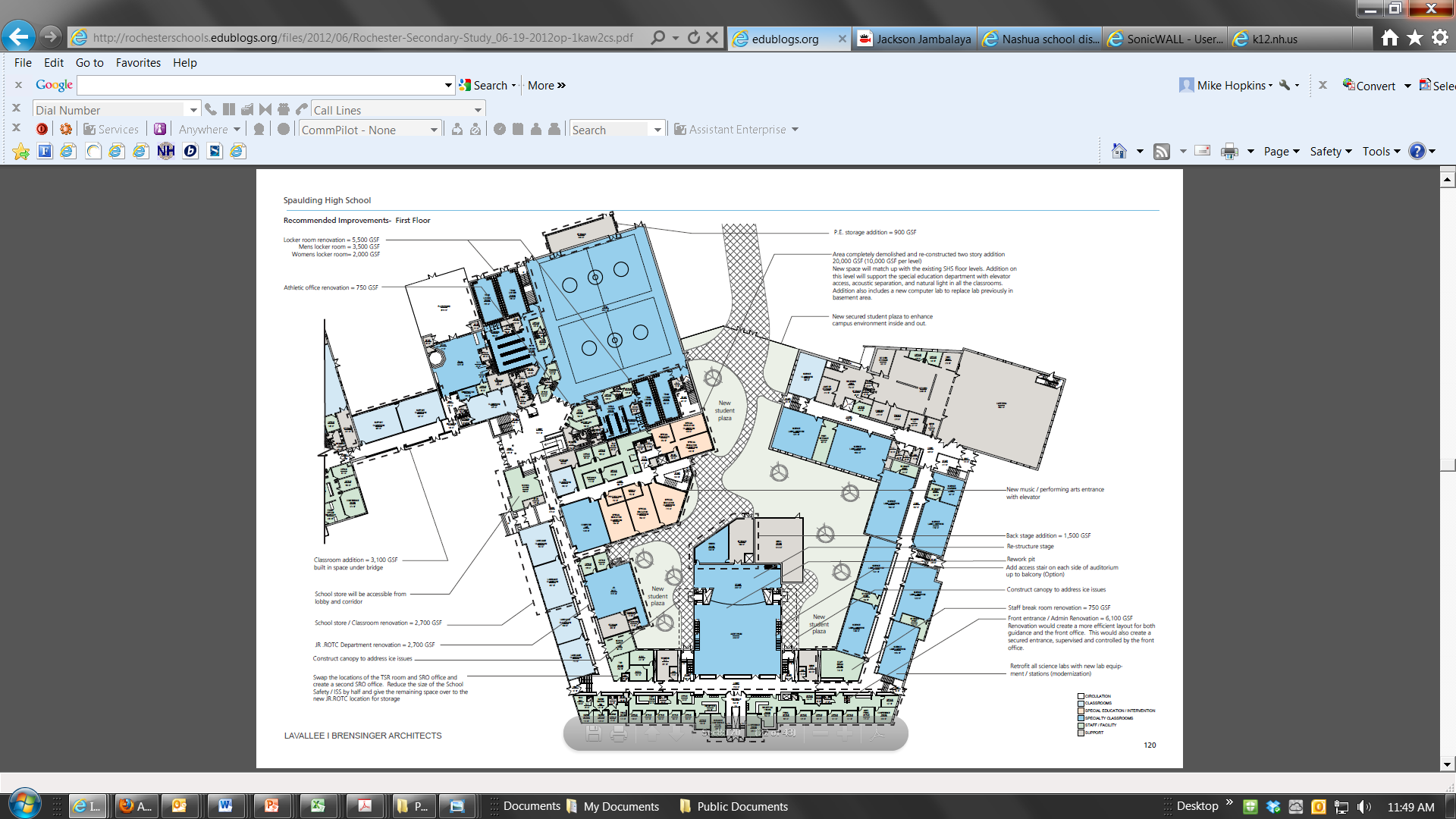